Мастер-класс
Новогодний сувенир
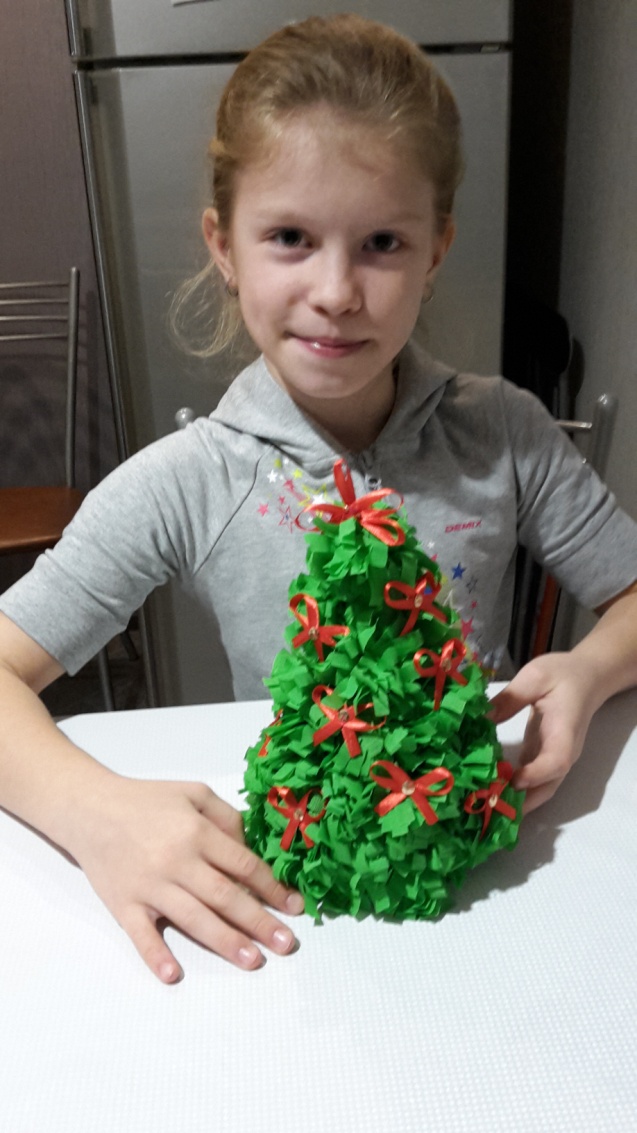 Здравствуйте, меня зовут Денисова Юля. Я учусь в  4А классе. Я очень люблю делать разные поделки и выполнять творческие задания. Сейчас вы узнаете, как сделать новогодний сувенир своими руками
Для этого нам понадобятся: карандаш, линейка,  ножницы, степлер, картон, клей ПВА, гофрированная бумага, ленточки и бусинки.Берем лист картона и с помощью карандаша и линейки находим и размечаем середину
После этого также с помощью линейки и карандаша размечаем контуры заготовки конуса
Ножницами вырезаем заготовку, не забывая про технику безопасности.
Вырезанную заготовку скрепляем степлером
С помощью клея ПВА склеиваем стык
Дальше берем гофрированную бумагу и обертываем ей наш конус.
На следующем этапе берем полоски гофрированной бумаги шириной 5-6 см, длиной 40см и делаем ножницами поперечные надрезы каждые 5 мм.
Полученную заготовку накручиваем на карандаш, поправляя нарезанные полоски. После этого склеиваем клеем и осторожно снимаем с карандаша.
В результате получается вот такая красивая, пушистая веточка, которых надо много.
Затем берем конус и приклеиваем к нему  «веточки».
Из ленточки и бусинки, с помощью нитки и иголки, делаем украшения , которыми будем наряжать нашу красавицу елку.
Ну вот и все, наш мастер класс подошел к концу. Приложив немного усилий и добавив к этому чуточку  терпения, мы своими руками изготовили такой красивый новогодний сувенир. Он может стать достойным  украшением любого праздничного интерьера.С  наступающим Новым годом!